«О мерах по предупреждению распространения туберкулезной инфекции на территории Иркутской области »
Министр здравоохранения Иркутской области 
О.Н. Ярошенко
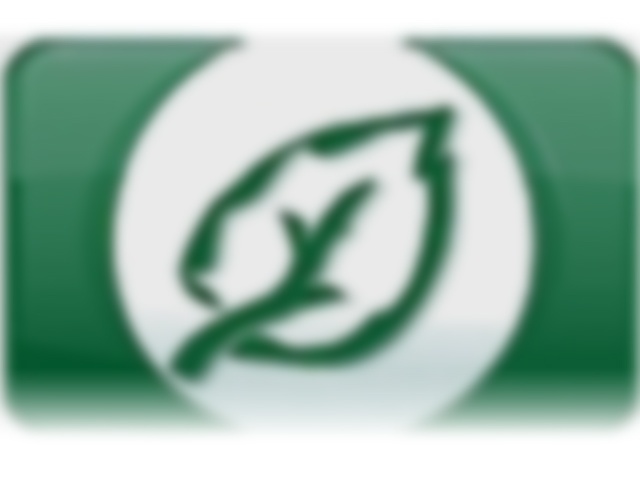 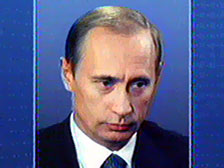 …Ситуация связанная с распространением туберкулезной инфекции в России требует адекватных мер реагирования, не созерцательного, а деятельного отношения, причем со стороны всего общества. Задавать тон здесь должны люди, непосредственно отвечающие за борьбу с туберкулезом, но в эту работу необходимо включать и политиков, и педагогов, и деятелей культуры, и представителей СМИ. Искоренение туберкулеза является одной из проблем обеспечения национальной безопасности страны…      
                                                                                                                     В.В. Путин
Распространенность туберкулеза в мире
[Speaker Notes: Туберкулез — одно из наиболее распространенных заболеваний человечества и был известен людям с глубокой древности. При обследовании скелета «гейдельбергского» человека, жившего в каменном веке, были обнаружены туберкулезные изменения в позвоночнике с образованием горба. У сохранившихся египетских мумий также найден туберкулез позвоночника и крупных суставов. Уже в древнем Египте, Вавилоне, Индии проводились отдельные профилактические мероприятия. В трудах Гиппократа (V-VI в. до н. эры) и позднее Галена, описывался симптомокомплекс туберкулеза, распознавались его осложнения, указывалось на заразность заболевания, предлагались методы лечения: свежий воздух, гигиенический режим, правильное питание. Открытие в 1882 г. немецким ученым Р. Кохом возбудителя микобактерии туберкулеза, позволило определить инфекционную природу заболевания и 4 его разновидности, человек восприимчив к 2 разновидностям возбудителя – typus humanus (человеческий), typus bovinus (бычий).
	
	Заболеваемость населения туберкулезом в России (впервые выявленных) в 2009 году составляла более 117 тыс. человек (82,6 на 100 тыс. нас.) в 2016 году более 78 тыс. (53,3 на 100 тыс. нас.) снизилась на 30 % и более. 
	В мире в 2007 году количество больных туберкулезом составляло около 14 млн. человек, при этом ежегодно умирало от туберкулеза до 2 млн. человек. В 2015 году насчитывалось уже 10,4 млн. человек, умерло около 500 тыс. человек.
	По данным исследований с 2000-2015 годы вследствие своевременной и эффективной диагностики, а также благодаря правильному лечению были спасены от смерти 49 миллионов человек.
	
	В России наибольшее количество заболеваний наблюдается у лиц в возрасте от 18 до 44 лет, также имеется  рост уровня заболеваемости МЛУ-туберкулезом  (МЛУ- множественная лекарственная устойчивость) с 4,6 до 5,2 на сто тысяч населения.
	По подсчетам, в 2015 году один миллион детей до четырнадцатилетнего возраста, заболели туберкулезом, 170 тысяч из них погибли. Туберкулез существует в каждой стране. Только в 2015 году отмечено 61% новых случаев возникновения болезни в Азии и 26% в Африке.]
Структура регулирования  оказания противотуберкулезной помощи (нормативно-правовые документы) федеральный уровень
[Speaker Notes: 11 федеральных нормативных правовых акта, из них: 
3 федеральных закона, 
3 постановления Правительства РФ,]
Структура регулирования  оказания противотуберкулезной помощи (нормативно-правовые документы) федеральный уровень
[Speaker Notes: 5 приказов Минздрава России]
Структура регулирования  оказания противотуберкулезной помощи (нормативно-правовые документы) региональный уровень
[Speaker Notes: 9 региональных нормативных актов, из них:
2 областных закона
1 распоряжение Правительства Иркутской области
6 нормативных документов министерства здравоохранения Иркутской области]
Структура регулирования  оказания противотуберкулезной помощи (нормативно-правовые документы) региональный уровень
[Speaker Notes: Распоряжение министерства здравоохранения Иркутской области от 20.03.2017г. № 581-мр «О формировании регионального сегмента Федерального регистра больных туберкулезом в Иркутской области» издано с целью формирования регионального сегмента Федерального регистра больных туберкулезом и направлено на создание персонифицированного учета всех больных, страдающих туберкулезом, осуществление контролируемого лечения, формирование актуальной потребности в лекарственных средствах.]
Структура противотуберкулезных учреждений Иркутской области
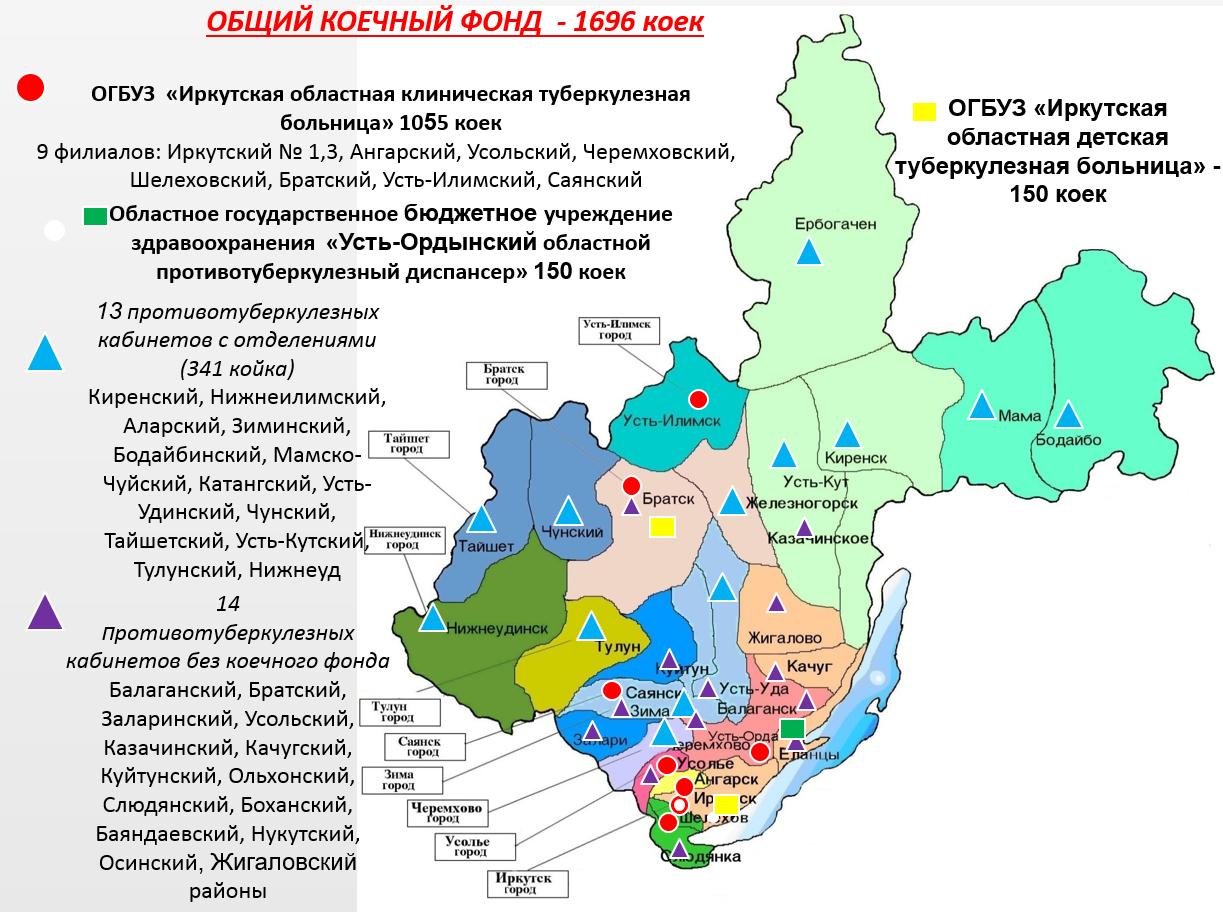 [Speaker Notes: Противотуберкулезная службы Иркутской области представлена тремя специализированными организациями: ОГБУЗ Иркутская областная клиническая туберкулезная больница, ОГБУЗ Усть-Ордынский областной противотуберкулезный диспансер, ОГБУЗ «Областная детская туберкулезная больница»

	В состав ОГБУЗ ИОКТБ входят 9 филиалов, расположенных в том числе в муниципальных образованиях Иркутской области

	Кроме того, в ряде муниципальных образованиях в состав районных больниц входят 13 противотуберкулезных отделений и 14 противотуберкулезных кабинетов

	Структура противотуберкулезной службы построена на оказании медицинской помощи больным туберкулезом по участковому принципу. 

	Организация и проведение противотуберкулезных мероприятий в рамках оказания первичной доврачебной и врачебной медико-санитарной помощи осуществляется в соответствии с распоряжением министерства здравоохранения Иркутской области от 03.11.2016г. №2579-мр «Об утверждении методических рекомендаций по организации оказания медицинской помощи больным туберкулезом» по участковому принципу на ФАПах, врачебных амбулаториях, участковых больницах и районных больницах.]
Управление мероприятиями по оказанию противодействия распространению туберкулезной инфекции на территории Иркутской области
Основные причины негативно влияющие на эффективность противотуберкулезных мероприятий.
Улучшение материально-технического состояния противотуберкулезных учреждений в рамках государственной программы Иркутской области «Развитие здравоохранения» на 2014 - 2020 годы, подпрограмма «Повышение эффективности функционирования системы здравоохранения»
[Speaker Notes: Материально-техническая база противотуберкулезной службы находится в неудовлетворительном состоянии.  
85,7% противотуберкулезных учреждений не отвечают санитарным требованиям по площадям и набору помещений, 78,6% - нуждаются в капитальном ремонте. 

	Иркутская область испытывает выраженный дефицит в противотуберкулезных койках. По данными ФГБУ «Центральный научно-исследовательский институт организации и информатизации здравоохранения» норматив круглосуточных туберкулезных коек для Иркутской области составляет не менее 2730 коек, имеющееся количество – 1415 коек. 

	В Иркутской области на 1 койку приходится: 4,5 больных туберкулезом (в РФ – 3,2 и СФО – 3,6). Площади зданий не соответствует требованиям СаНпиН (4,9 кв.м. при норме 8 кв.м.) Мероприятия по улучшению материально-технической базы позволят устранить моральный и физический износ отдельных частей или целых конструкций зданий, сооружений, инженерных коммуникаций, потребность в дополнительных площадях, а также позволят привести учреждения в соответствие с действующими требованиями нормативных документов
. 	Основное количество зданий туберкулезной службы, в которых осуществляется лечебный процесс имеют год постройки с 1917 года по 1988 год,  с возрастом 26 лет и более, что составляет 96,6% от общего количества. Средний процент износа зданий медицинских организаций Иркутской области составляет 34,2 %, по туберкулезной службе - 32,9%.

	В 2016 году на проведение капитального ремонта медицинских организаций Иркутской области выделено финансирование в сумме 80 7333,3 тыс. рублей, в том числе на туберкулезную службу и отделения 13 130,0 тыс. рублей, что составляет 16% от предусмотренного финансирования. 
	В 2016 году на проектирование и строительство объектов туберкулезной службы финансирование не предусматривалось.

	В 2017 году на проведение капитального ремонта медицинских организаций Иркутской области выделено финансирование в сумме 487 733,3 тыс. рублей, в том числе на туберкулезную службу и отделения 83 640,0 тыс. рублей, что составляет 17,2 % от предусмотренного финансирования. 
На проектирование и строительство объектов туберкулезной службы выделено финансирование в сумме 121 000,0 тыс. рублей на 2 объекта, в том числе: Лечебный корпус на 600 коек на территории филиала № 3 ОГБУЗ ИОКТБ г. Иркутск и туберкулезное отделение на 50 коек с поликлиникой на 55 посещений в смену ОГБУЗ «Тулунская городская больница». 

	Кроме того, в 2017 году прорабатывается вопрос о выделении финансирования на  проектирование и строительство туберкулезного отделения ОГБУЗ «Нижнеудинская районная больница». 

	Строительство новых зданий и проведение капитального ремонта существующих зданий туберкулезной службы позволит улучшить состояние материально-технической базы медицинских организаций туберкулезной службы Иркутской области, обеспечить своевременную госпитализацию всех впервые выявленных больных туберкулезом и больных туберкулезом с бактериовыделением, повысить качество оказания медицинской помощи.]
Приведение оснащения противотуберкулезных учреждений области к требованиям приказа Министерства здравоохранения России от 15 ноября 2012 года № 932н «Об утверждении Порядка оказания медицинской помощи больным туберкулезом».
[Speaker Notes: Практически все противотуберкулезные учреждения в составе областных учреждений здравоохранения на территории муниципальных образований, не удовлетворяют требованиям приказа МЗ РФ от 15.11.2012г. № 932н «Об утверждении Порядка оказания медицинской помощи больным туберкулезом» в части оснащения медицинским оборудованием. 

	В 2014г. удельный вес имеющегося оборудования от необходимой потребности в соответствии с требованиями  приказа составлял 39,4%. 

	В 2015-2016 году в рамках мероприятия «Развитие медицинской помощи больным туберкулезом» государственной программы Иркутской области «Развитие здравоохранения» на 2014-2018 годы приобреталось медицинское оборудование для противотуберкулезной службы, благодаря чему удельный вес имеющегося оборудования в 2016 году достиг уровня 95,0 %.

	Продолжение реализации мероприятий в 2017-2018 годах позволит максимально приблизить оснащение противотуберкулезных учреждений к требованиям приказа МЗ РФ от 15.11.2012г. №932н, обновлять имеющееся оборудование.]
Мероприятия по укреплению кадрового потенциала противотуберкулезной службы в 2016 г.
В 2016г. уровень заработной платы в ОГБУЗ ИОКТБ по категории врачи составил 47 653 руб. (108,4% от уровня 2015 года), по категории средний медицинский персонал – 30 315 руб. (107,1% от уровня 2015 года)
[Speaker Notes: Противотуберкулезные учреждения испытывают острый кадровый дефицит. Особенно среди специалистов, занятых на поликлиническом приеме, где показатель укомплектованности составляет – 52,6%. В стационарах показатель обеспеченности физическими лицами составляет – 63,3%. Штатные должности участковых врачей-фтизиатров укомплектованы только на 48,0%. Показатель обеспеченности населения Иркутской области врачами-фтизиатрами -  0,5 на 10 000. Дефицит кадров часто обусловлен: отсутствием современных условий труда работников противотуберкулезной службы;  многолетним снижением престижа профессии врача фтизиатра.]
Лекарственное обеспечение
[Speaker Notes: В рамках реализации закона Иркутской области от 17.12.2008г. №106-ОЗ «О социальной поддержке отдельных групп населения в оказании медицинской помощи в Иркутской области» ежегодно приобретаются противотуберкулезные препараты для амбулаторного лечения в соответствии с заявками, сформированными медицинскими организациями области. Отказа в обеспечении лекарственными средствами больных туберкулезом нет. 

	С 2017 года лекарственные средства для лечения больных туберкулезом с МЛУ будут поставлять в натуральной форме. Заявка Иркутской области сформирована, защищена и утверждена Министерством здравоохранения Российской Федерации.

	Проводимые мероприятия позволили повысить уровень лечения туберкулеза у больных, в том числе с множественной лекарственной устойчивостью возбудителя, что конечном итоге сформировало стойкую тенденцию к снижению уровня заболеваемости, смертности, клинического излечения туберкулеза, в Иркутской области последние 4 года.]
Охват профилактическими осмотрами населения на туберкулез (%)
[Speaker Notes: Показатель охвата населения всеми видами профилактических осмотров на туберкулез в 2016г. составил 78,9% при аналогичных индикаторах по СФО – 72,7%, по РФ – 69,3%. Показатель охвата населения старше 15 лет профилактическими флюорографическими осмотрами на туберкулез – 73,9%. По СФО – 70,5%, по РФ – 62,5%]
Динамика основных эпидемиологических показателей, характеризующих распространениt туберкулезной инфекции в Иркутской области за период с 1997-2016 гг. (на 100 000 населения)
[Speaker Notes: В результате мероприятий, направленных на противодействие распространения туберкулезной инфекции:  показатель заболеваемости туберкулезом снизился с 119,1 в 2015г. до 108,4 на 100 000 населения в 2016г., показатель смертности - с 23,6 в 2015г. до 20,4 на 100000 населения в 2016г.  

	Отмечено повышение эффективности лечения больных туберкулезом. Уровень клинического излечения больных туберкулезом органов дыхания вырос с 38,2% в 2015г. до 38,4% в 2016г. Кроме того по данными ФГБУ «Центральный научно-исследовательский институт организации и информатизации здравоохранения» Иркутская область по общей эпидемиологической ситуации, связанной с распространением туберкулезной инфекции на ее территории, в 2016 году переместилась с 84 на 79 место среди 85 субъектов Российской Федерации.]
Динамика показателя заболеваемости детей туберкулезом ( на 100 тыс. детского населения)
Декабрь  2017 года – открытие детского туберкулёзного санатория (50 коек), как филиала ГБУЗ «Областная детская туберкулёзная больница» на базе реорганизуемого ОГКУЗ «Слюдянский областной специализированный дом ребёнка».
[Speaker Notes: В Иркутской области за последние 3 года отмечается стабильное снижение заболеваемости детей туберкулёзом. В 2016 году показатель заболеваемости детей туберкулёзом составил 19,6 на 100 тыс. детского населения (в сравнении с 2014 годом отмечается снижение показателя на 30%). 
Несмотря на стабильное снижение, показатель заболеваемости детей туберкулёзом в Иркутской области в 2016 году превысил среднероссийский показатель в 1,7 раз. 

	В марте 2017 г. министерством здравоохранения Иркутской области разработана и утверждена Дорожная карта по реорганизации ОГКУЗ «Слюдянский областной специализированный дом ребёнка» и открытии на его базе детского туберкулезного санатория на 50 коек.

	Организация детского туберкулёзного санатория в Иркутской области позволит:
1. Снизить заболеваемость детей туберкулёзом;
2. Разобщить детей с источником инфекции (семейные очаги с множественной лекарственной устойчивостью возбудителя);
3. Оказывать реабилитационную помощь детям, перенесшим туберкулёз;
4. Проводить контролируемую химиопрофилактику туберкулёза детям из групп риска;
5. Уменьшить длительность пребывания детей в стационаре.]
Динамика основных эпидемиологических показателей, характеризующих распространениt туберкулезной инфекции в Иркутской области за период с 1997-2016 гг. (на 100 000 населения)
[Speaker Notes: Мероприятия, направленные на противодействие распространения туберкулезной инфекции, позволили в 2016г. достигнуть всех показателей Дорожной карты РФ для Иркутской области, связанных с противотуберкулезными мероприятиями (приложение № 2 к Постановлению Правительства РФ от 15.04.2014 № 294 «Об утверждении государственной программы «Развитие здравоохранения»).]
Туберкулез – это социальная проблема, бремя которой нельзя полностью перекладывать на медиков. Без личной ответственности за свое здоровье, без социальных гарантий на достойное качество жизни населения, туберкулез останется в числе главных угроз нашему общему будущему. Здоровый образ жизни и принцип солидарной ответственности человека  за свое здоровье - вот что должно стать главным в государственной политике в сфере здравоохранения и повседневной жизни. 		Н. А. Назарбаев, Президент Республики Казахстан